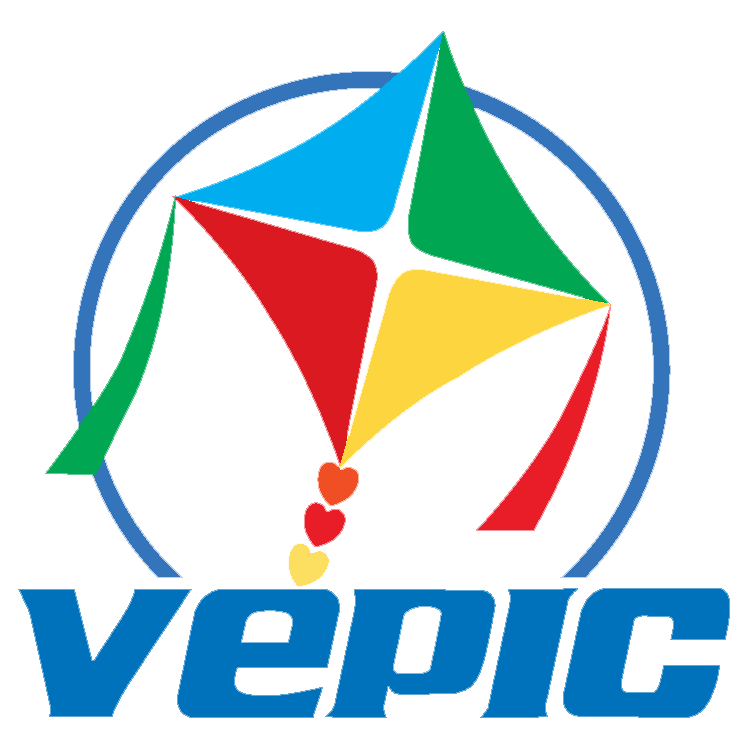 Tiĺng Việt
Tập viĺt chữ hΞ H
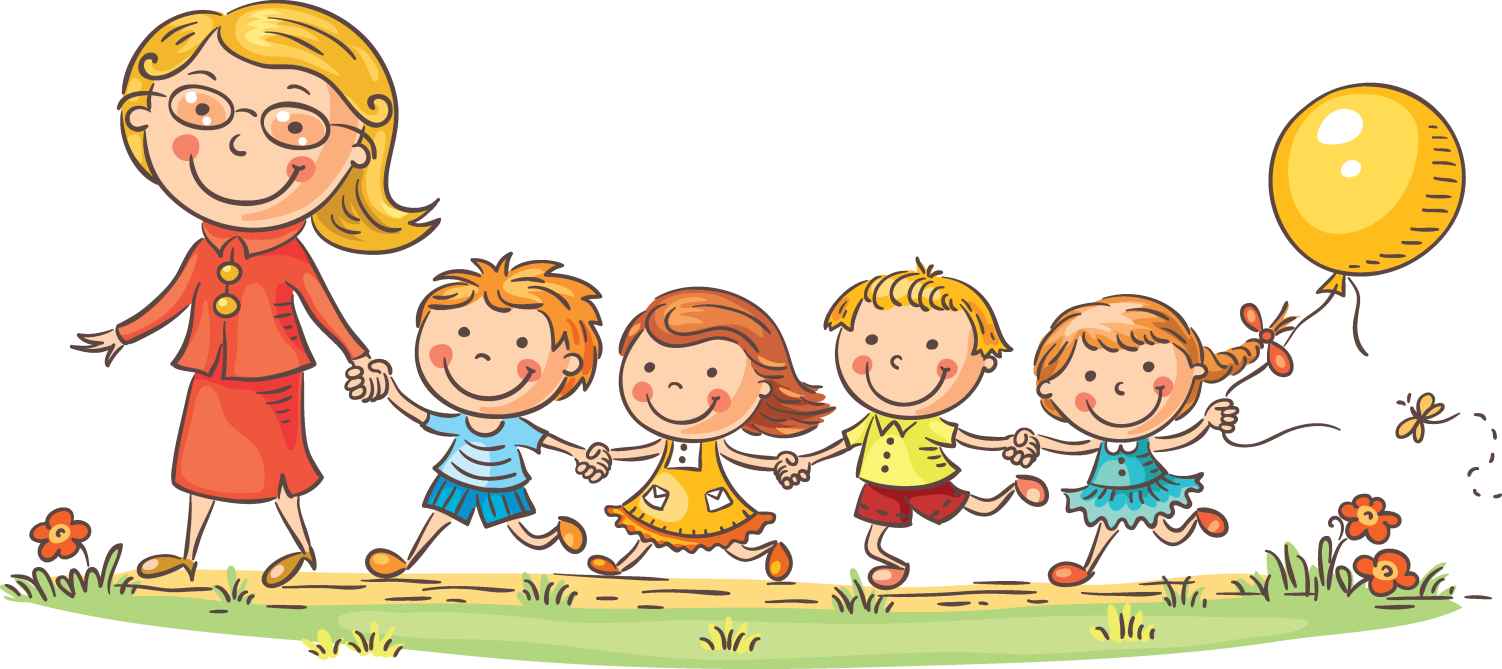 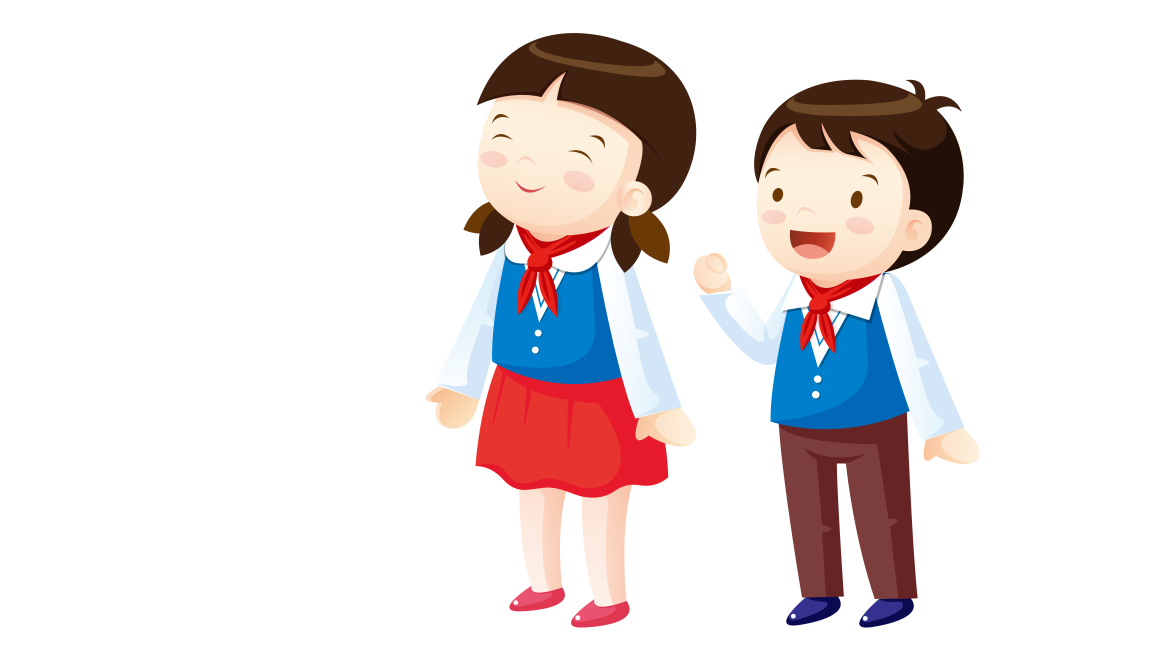 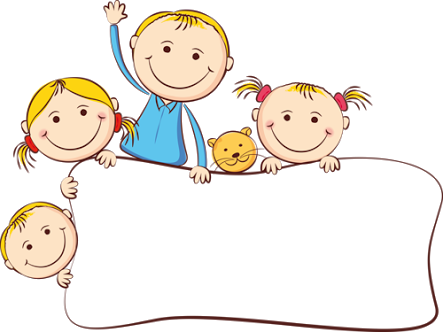 KHỞI ĐỘNG
Tập viĺt:         Chữ hΞ H
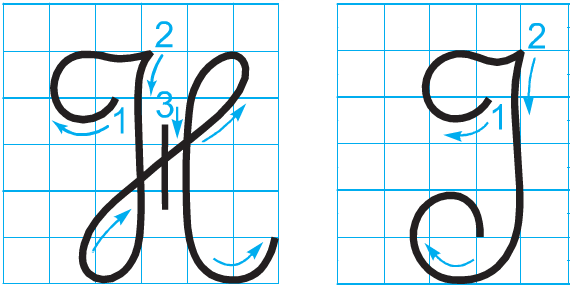 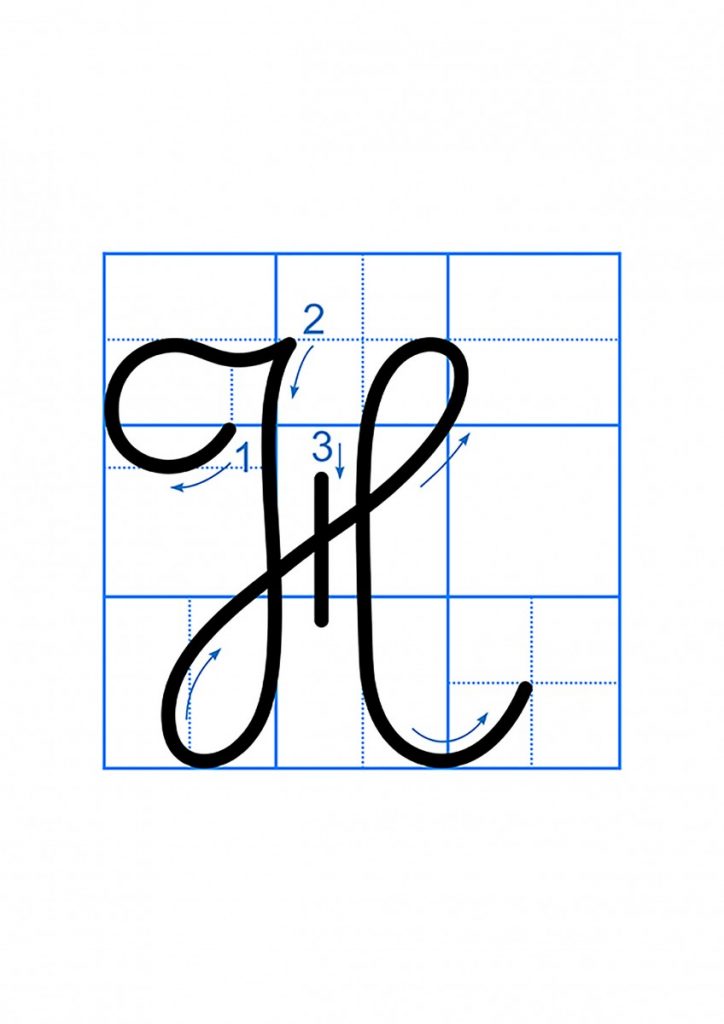 Tập viĺt:         Chữ hΞ H
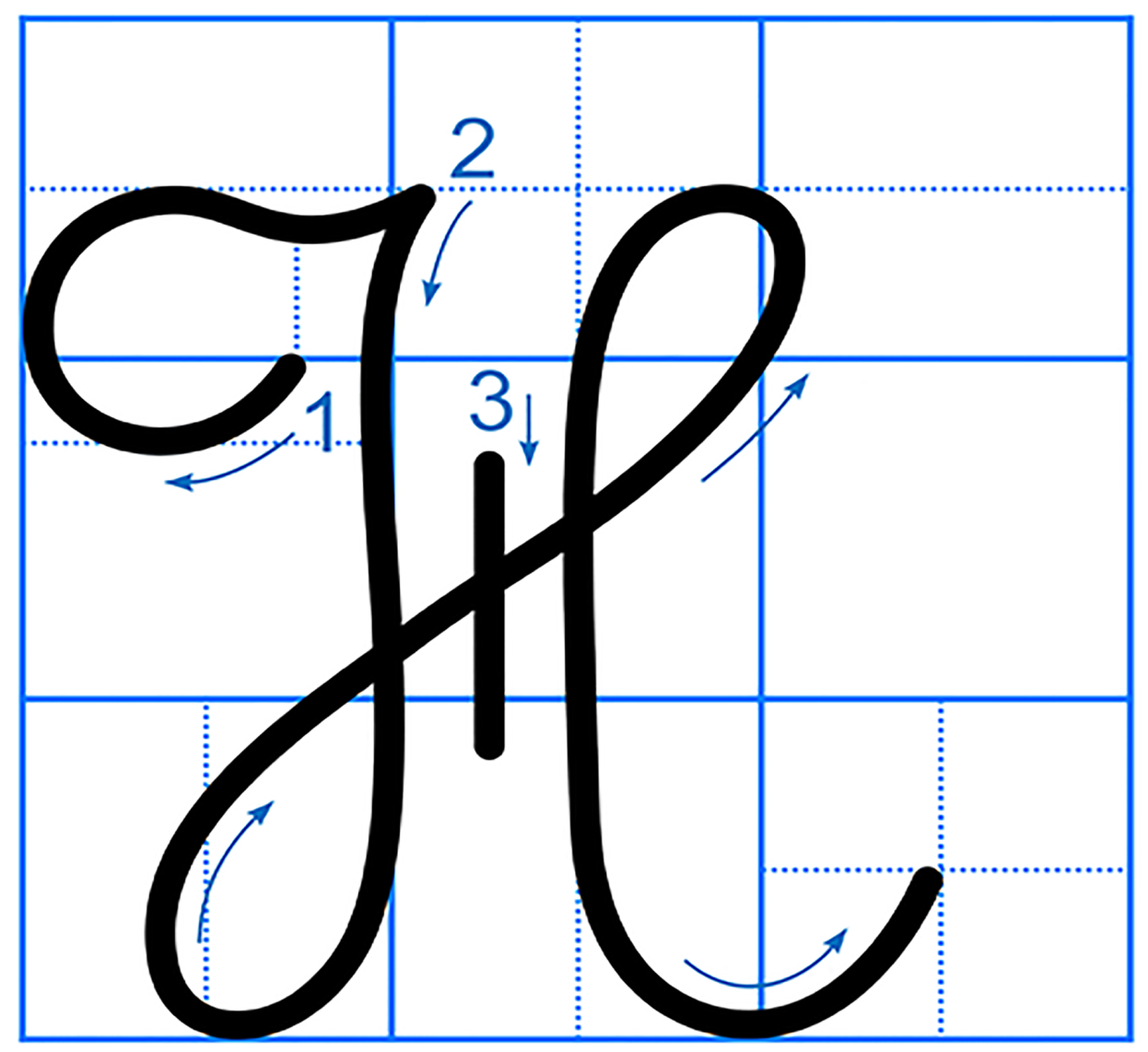 Chữ H  cỡ nhỏ cao mấy ô li ?
Tập viĺt:         Chữ hΞ H
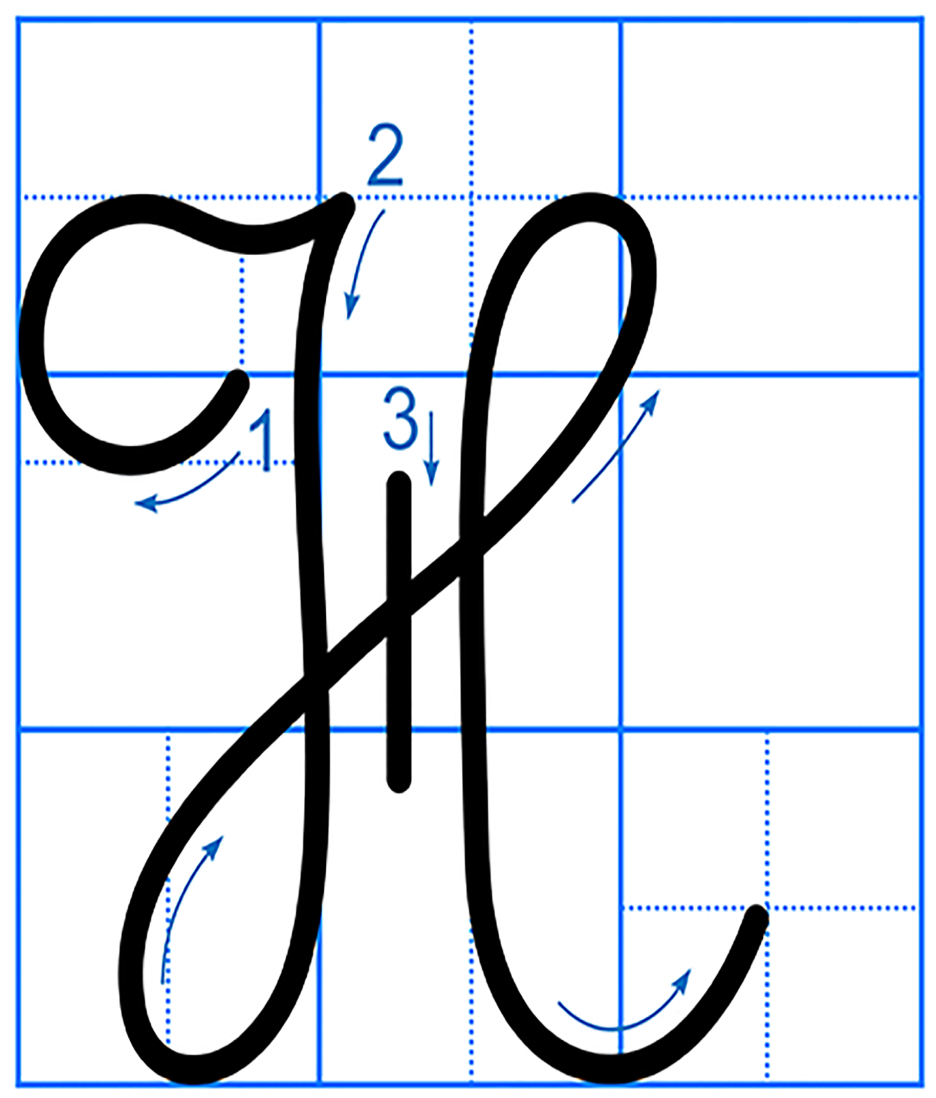 Chữ H  gồm mấy nét ?
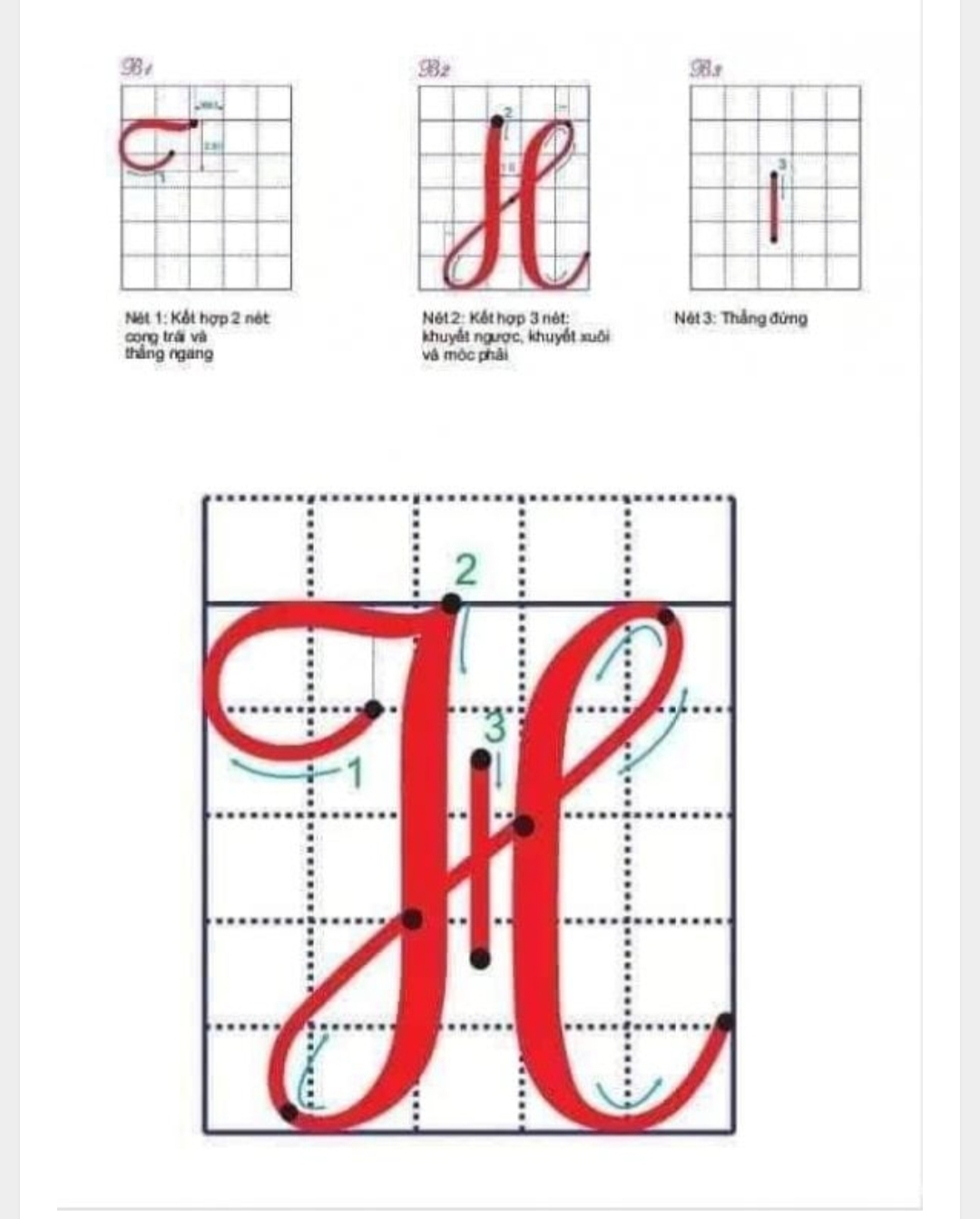 M×nh cïng
 viÕt ch÷ H !
Tập viết                  Chữ hoa H
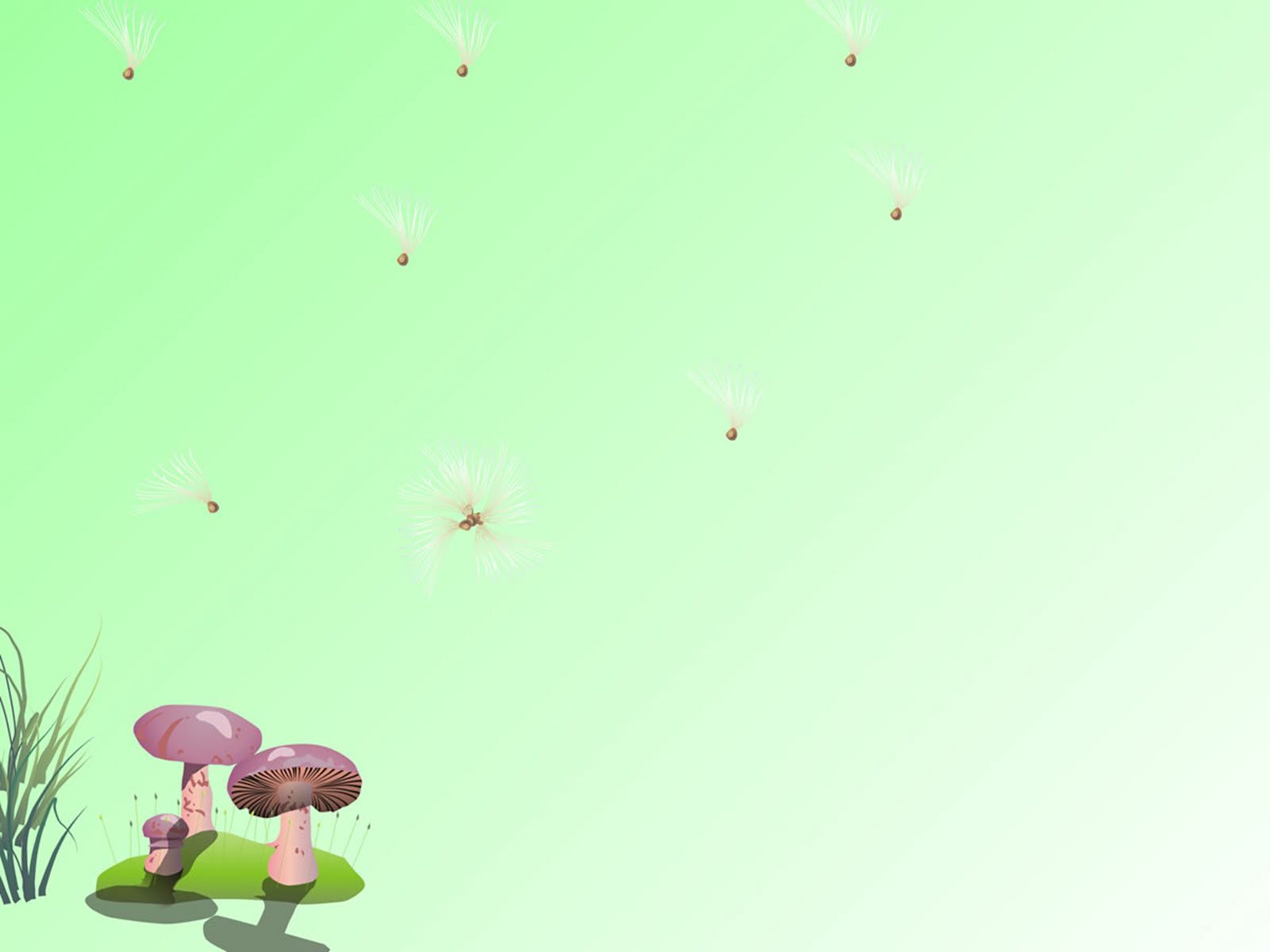 Viết bảng con
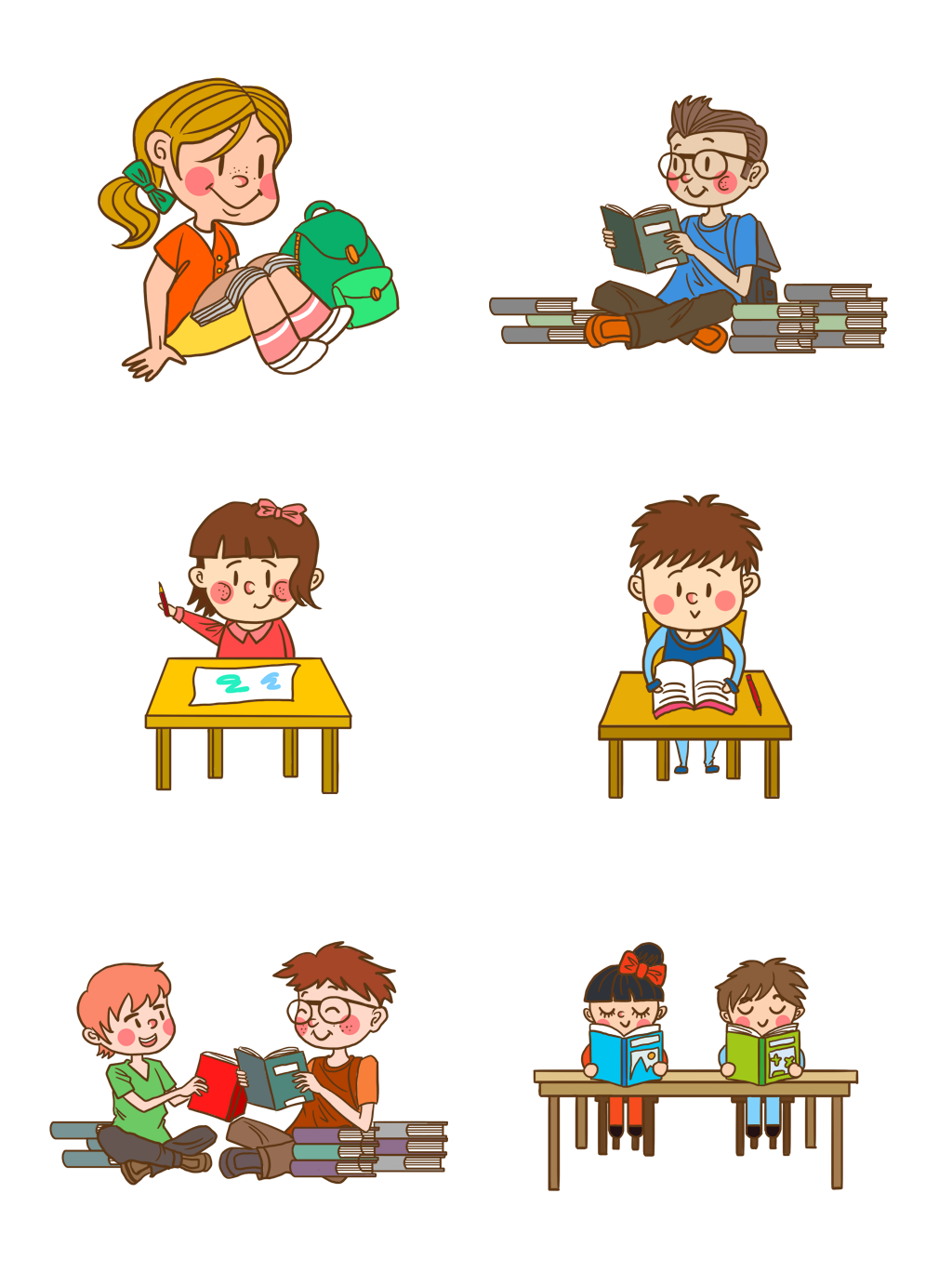 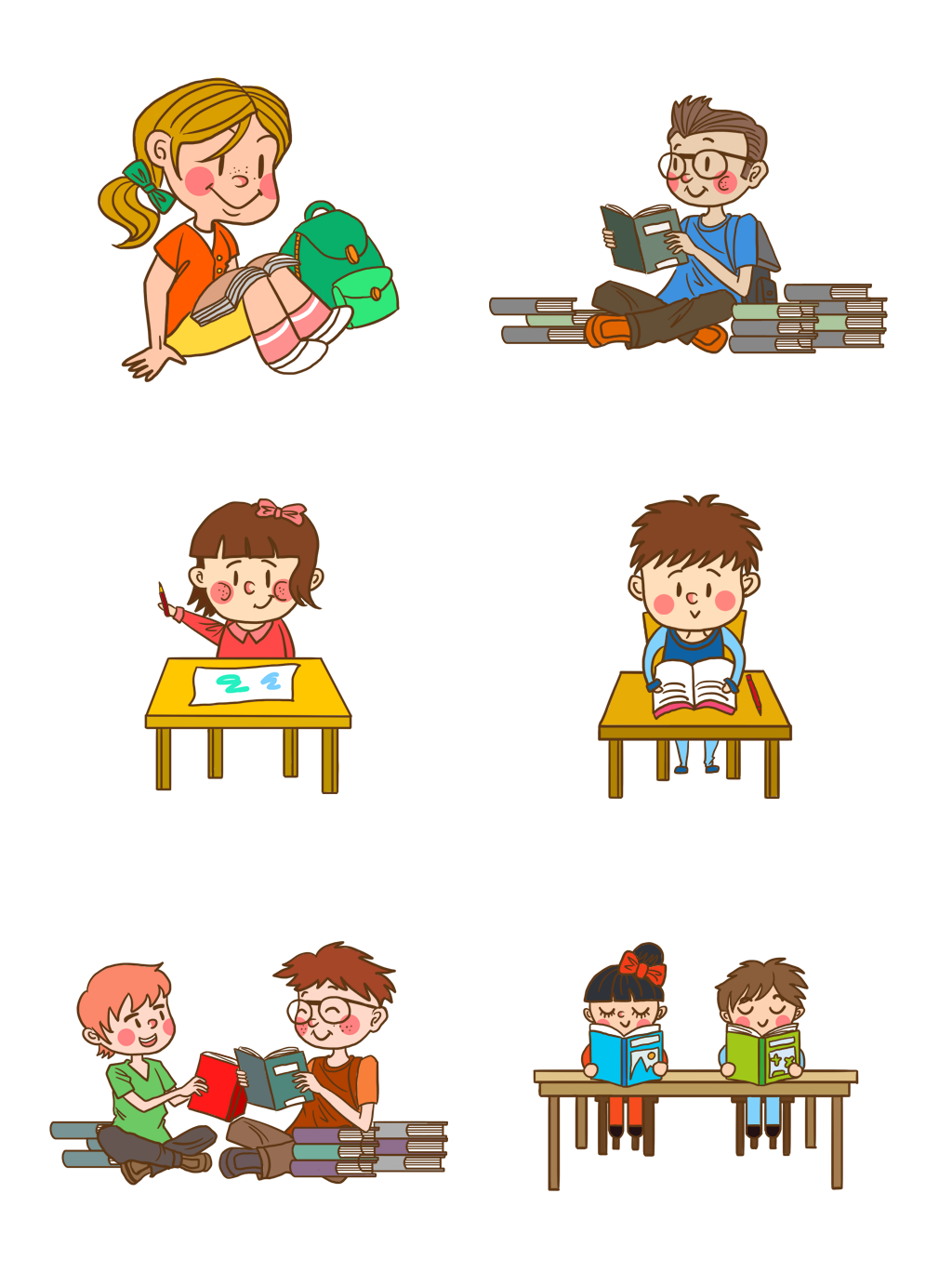 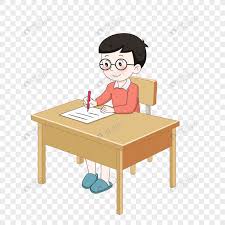 Tập viĺt:         Chữ hΞ H
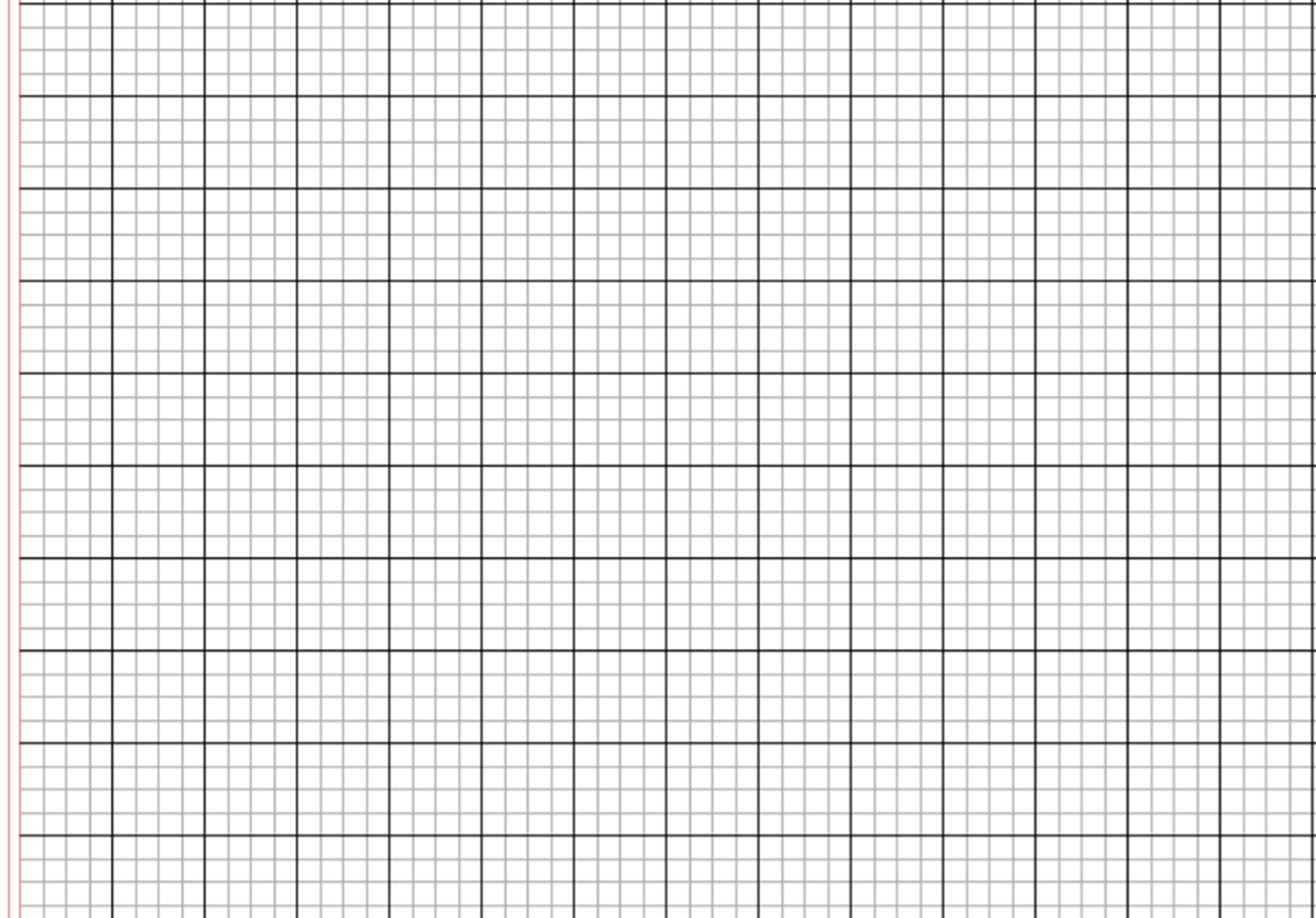 Hǌ tập tō, lao động tō.
a. Chữ cái nào được viết hoa? 
b. Khoảng cách giữa các chữ ghi tiếng như thế nào?
c. Những chữ cái nào cao 2.5 li ?
 Chữ H.
 Khoảng cách giữa các chữ ghi tiếng là 1 con chữ o.
 Chữ H, l, g.
Thực hành
viết vở
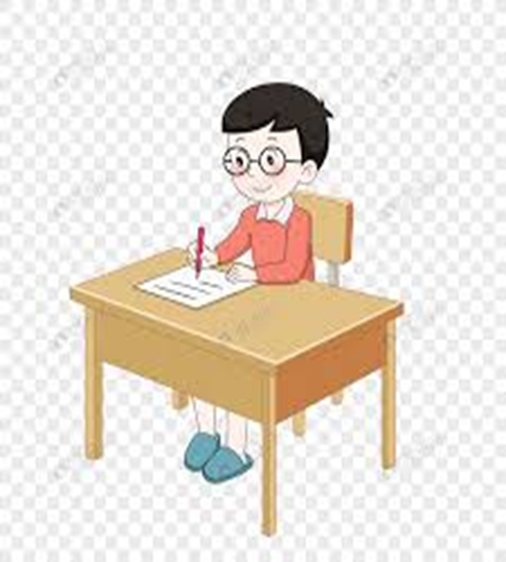 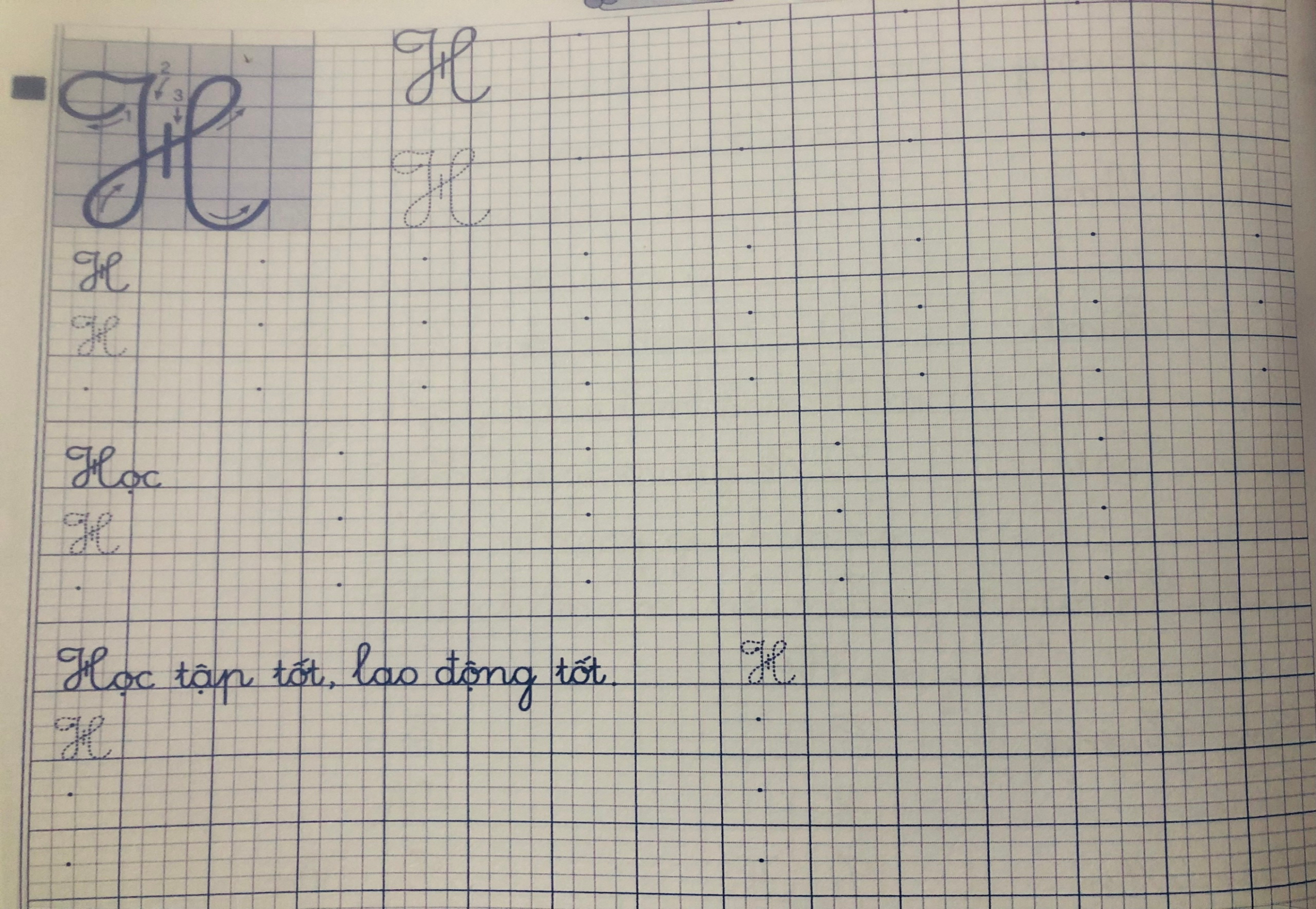 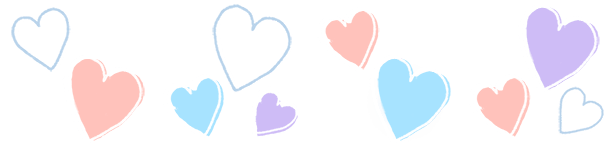 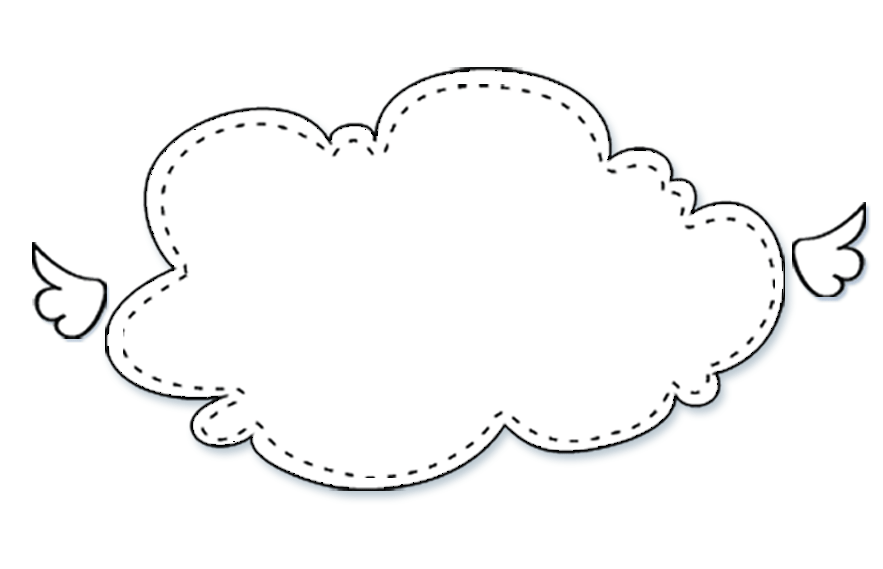 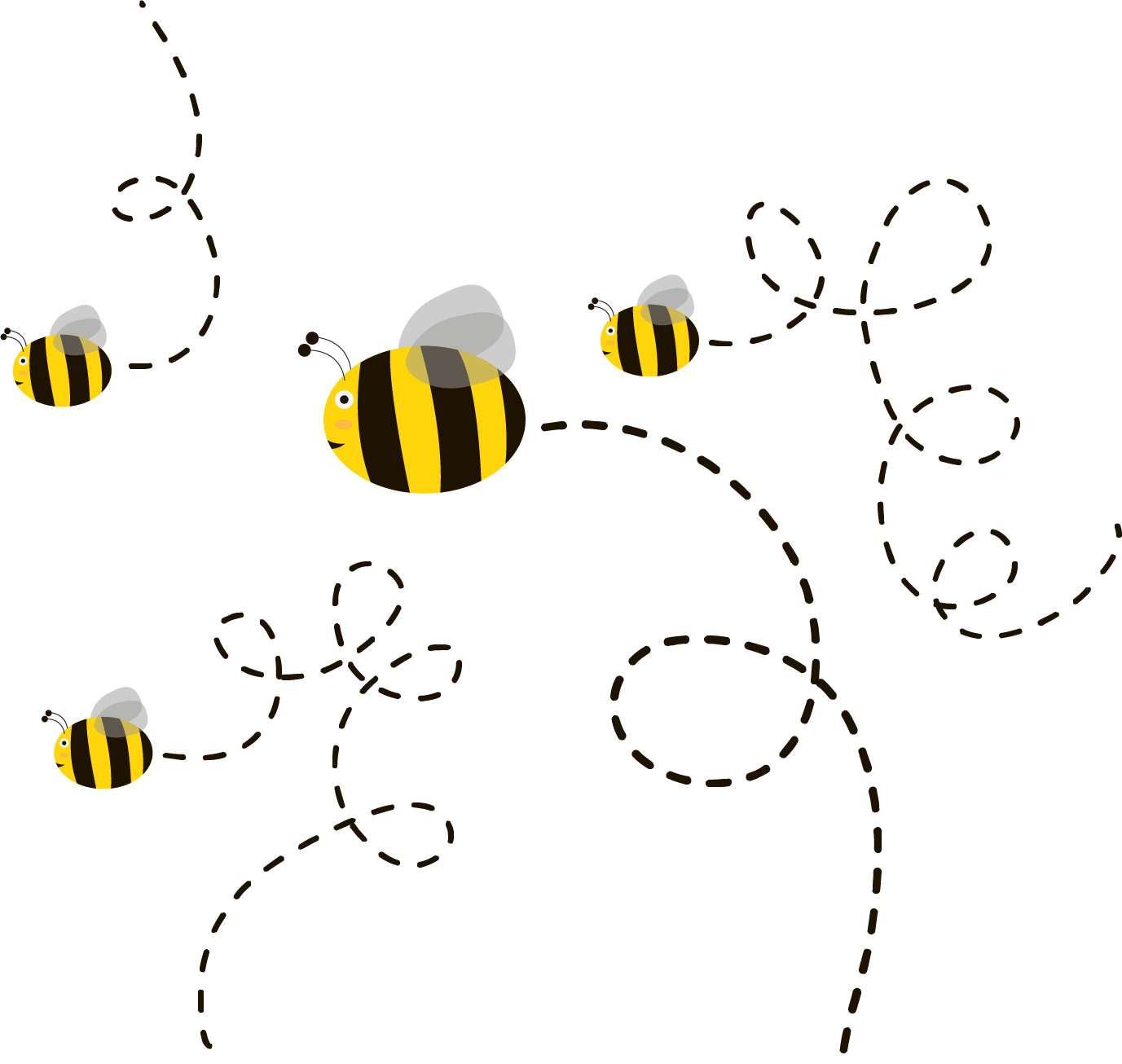 Củng cố,
 dặn dò